開場儀式
競爭者分析
摘要
人員配置
目標說明
時程規劃
關於CHOCO
財務分析
組織介紹
行銷4P
風險評估
STP分析
預期效益
SWOT分析
結論
摘要
每當情人節或者是聖誕節都會有「巧克力」的出現
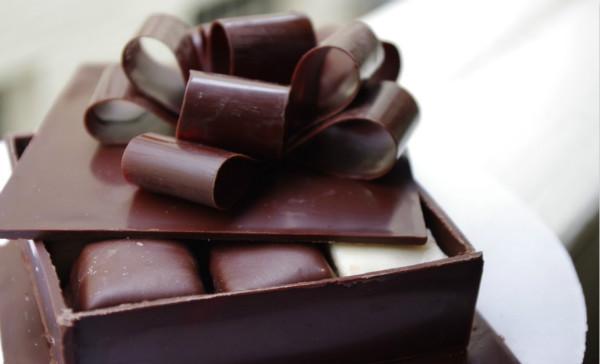 摘要
CHOCO團隊研發出女大學生喜愛的巧克力
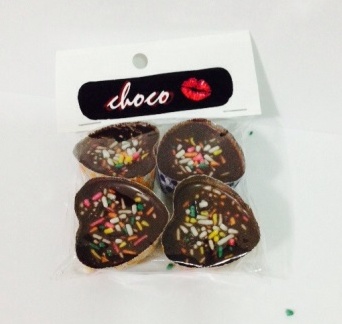 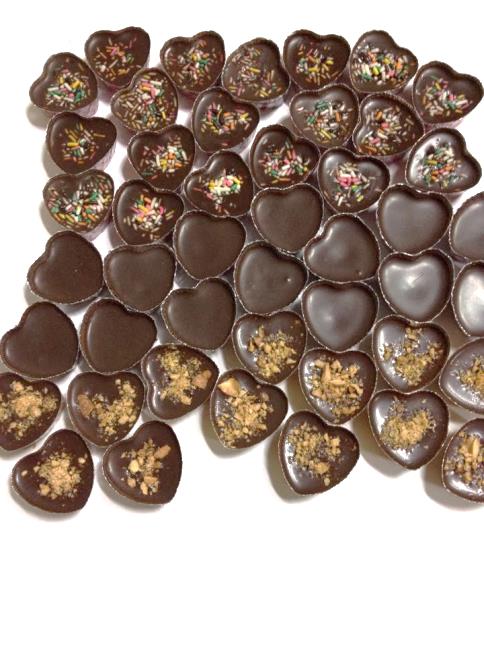 精美的外觀包裝
口感獨一無二
手工製作
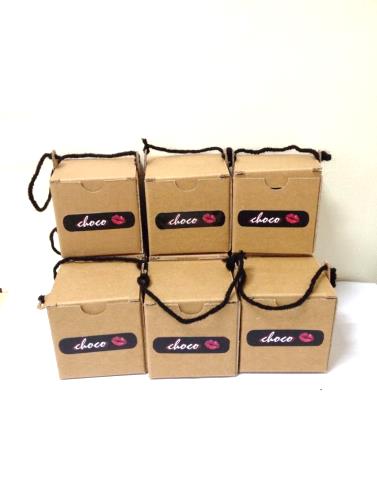 目標說明
長期目標
與各大通路合作為目標
中期目標
滿足客戶為目標
短期目標
以銷售為目標
目標說明
短期目標-以銷售為目的
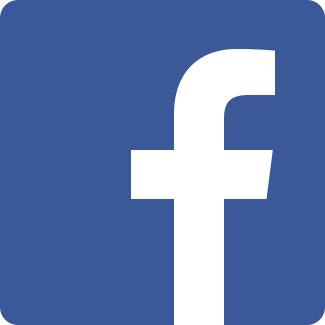 透過網路銷售及粉絲團來推廣
提升品牌知名度、銷售額
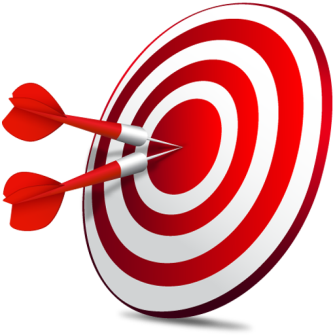 銷售數100份
收入4000元
目標說明
中期目標-滿足顧客為目標
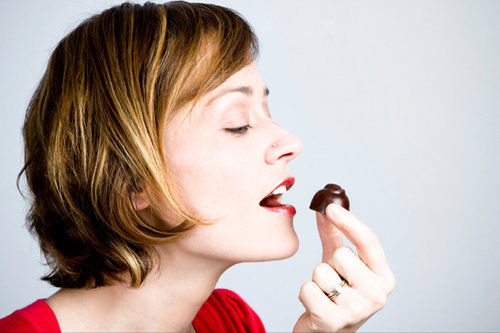 研發低熱量巧克力
品牌忠誠度
增加消費族群
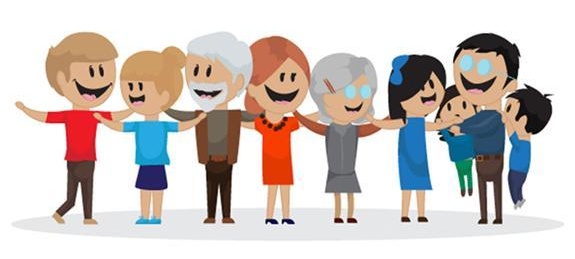 目標說明
長期目標-與各大通路合作為目標
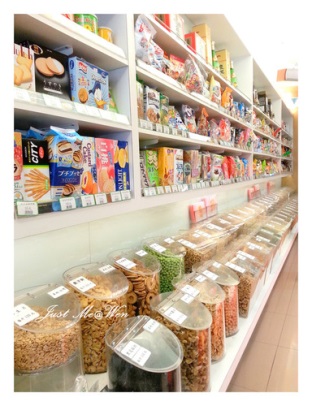 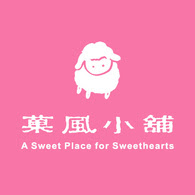 與各大通路合作
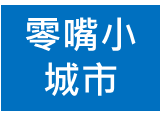 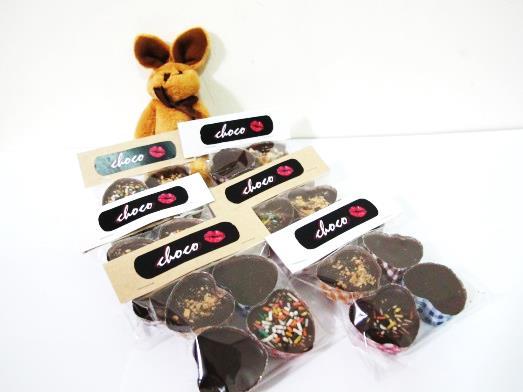 方便購買產品
拓展市場
關於CHOCO
品牌由來
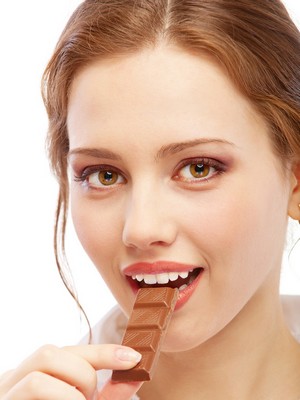 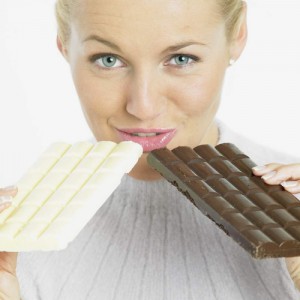 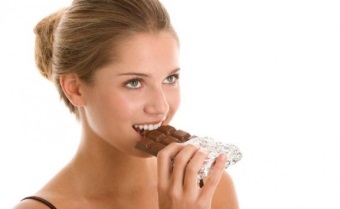 80%女性熱愛吃巧克力
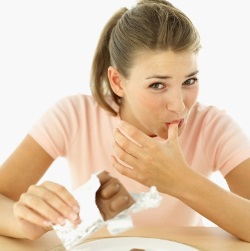 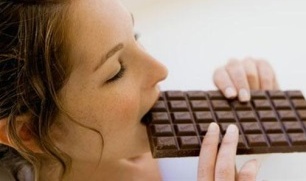 為了吸引廣大的女性族群CHOCO誕生了!!
關於CHOCO
LOGO設計
女人的嘴唇
分辨消費族群
增加產品的質感
使CHOCO成為巧克力中的精品
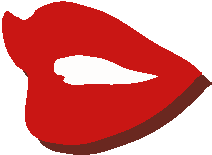 關於CHOCO
企劃理念
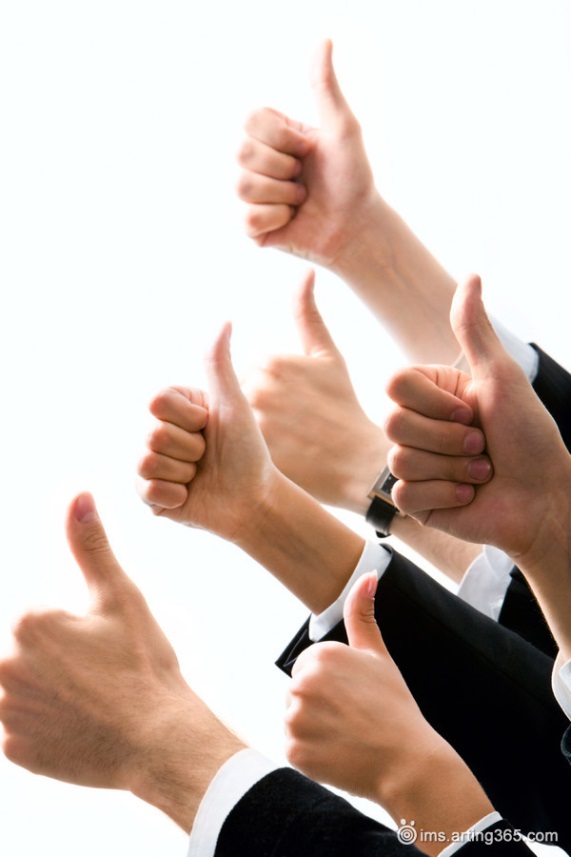 我們的堅持是為了讓顧客感受到CHOCO的用心與誠意。
產品介紹影片
組織介紹
基本介紹
組織介紹
執行策略
提升巧克力附加價值、增加產品競爭力
了解市場的物價並調整價格
依市場需求生產製作，控制數量
組織介紹
影音履歷欣賞
組織介紹
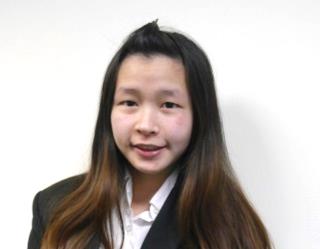 組人員介紹
執行長張芷蕓
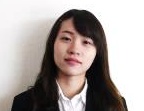 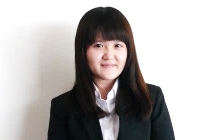 財務組長李憶婷
資訊組長陳婕寧
編列預算彙整財務資料
調查市場需求及資訊
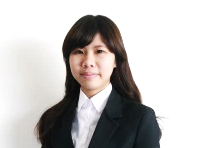 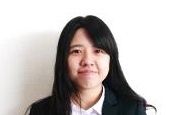 公關組長林芷璇
業務組長戴雅萍
與供應商協調
進行銷售活動
組織介紹
組織人員介紹
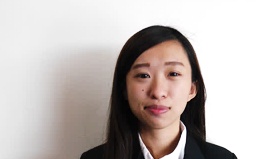 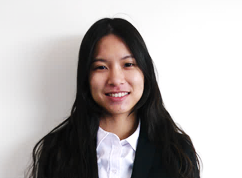 監察組長謝君旻
文書組長鄢耀婕
監察所有工作進度
處理文書工作
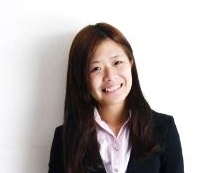 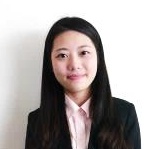 行銷組長呂知懃
美宣組長游慧鈴
執行CHOCO推廣
進行資料美編
STP分析
市場區隔(Segment)
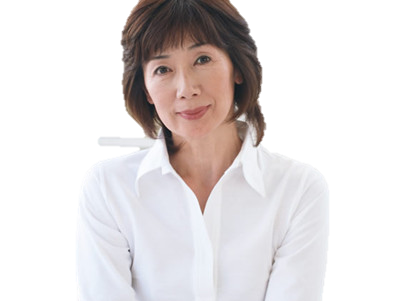 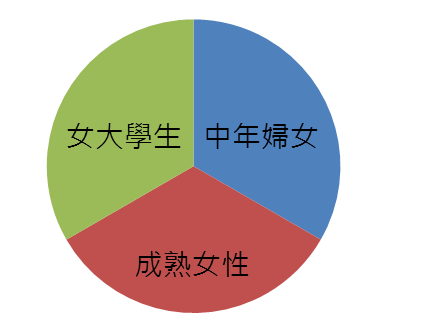 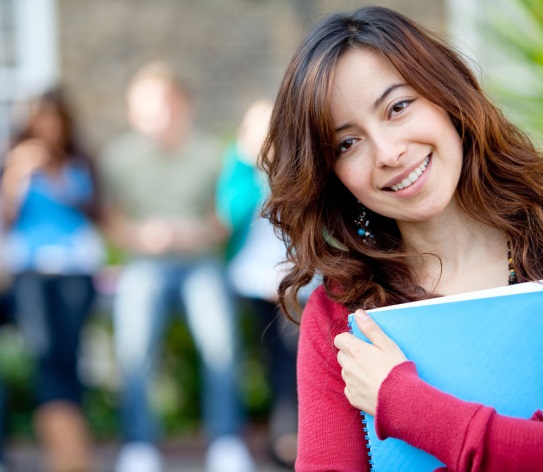 40歲以上
18~23歲
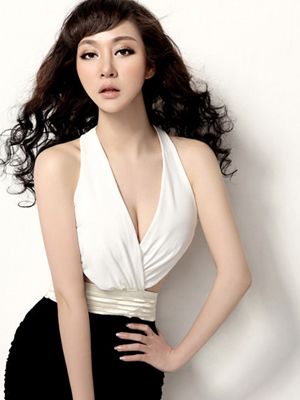 24~39歲
STP分析
目標市場(Target)
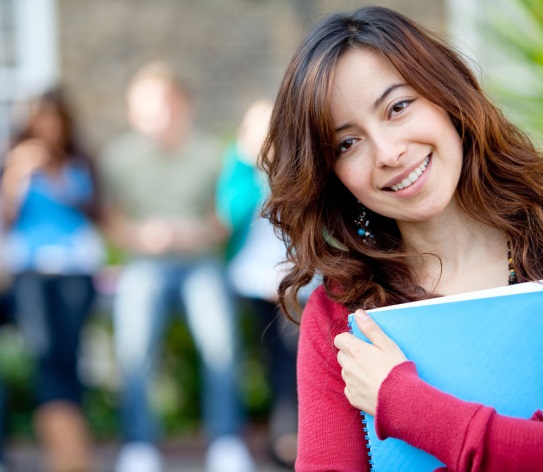 CHOCO所針對的族群是以女大學生為主
18~23歲
STP分析
定位(Position)
原料品質的保證
嚴選本土原料
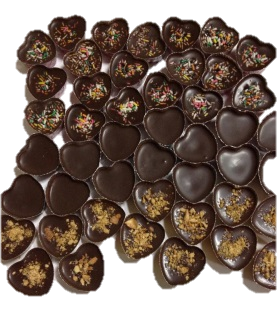 CP值高的巧克力
平價且高附加價值
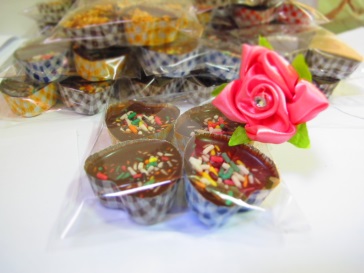 巧克力精品
精美包裝 精緻巧克力
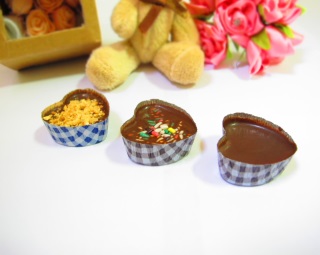 SWOT
競爭者分析
4P
時程規劃
人員配直
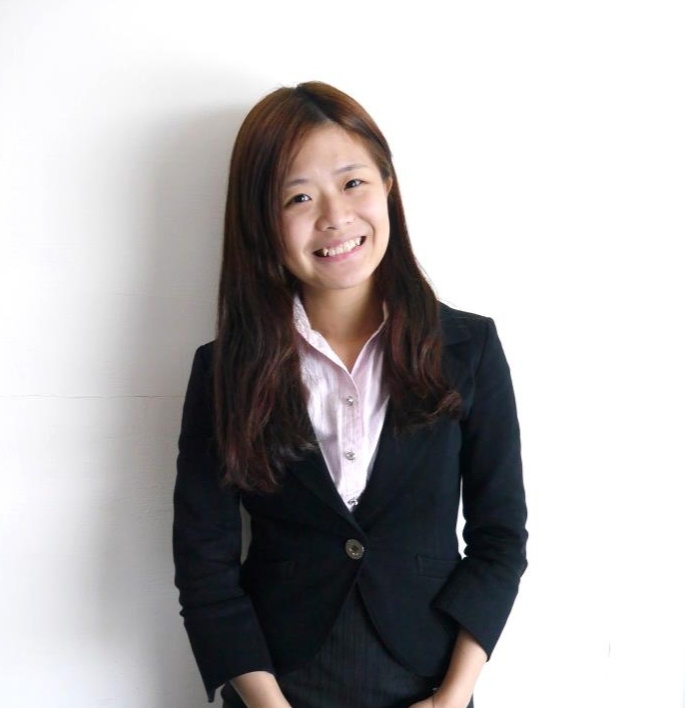 由請呂知懃為大家講解
SWOT
優勢Strength
劣勢Weakness
原料成本較高
製作流程複雜
品質難以管控
包裝精緻、價格平價
嚴選高品質原料手工製作
S
W
O
T
機會Opportunity
威脅 Threat
物價上漲
競爭者 替代品多樣
食安問題影響
網際網路發達使宣傳成本降低
可與異業結盟
SWOT
優勢Strength
包裝精緻、價格平價
嚴選高品質原料手工製作
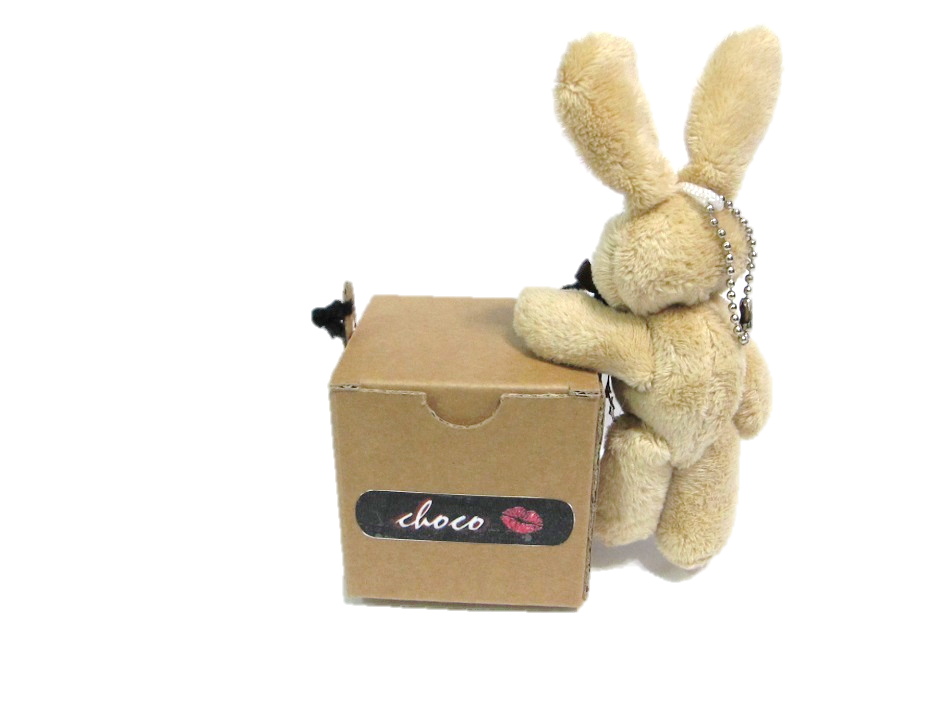 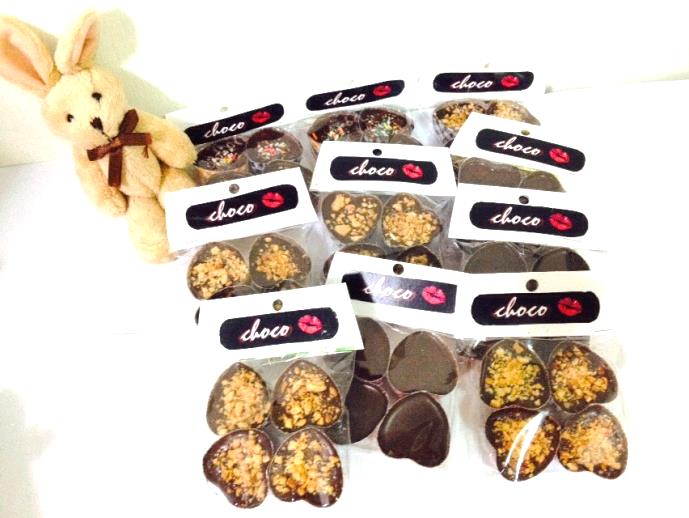 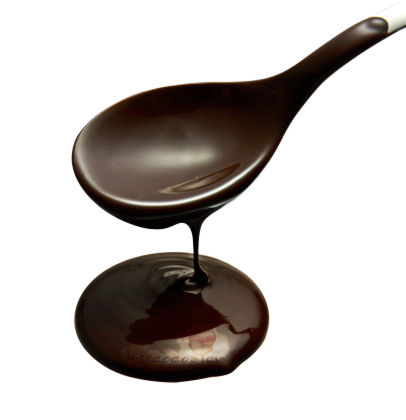 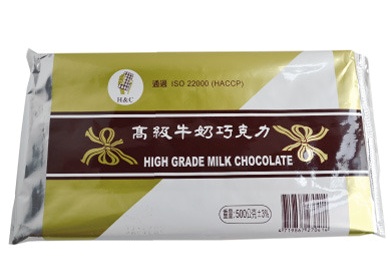 SWOT
劣勢Weakness
品質難以管控
原料成本高
製作流程複雜
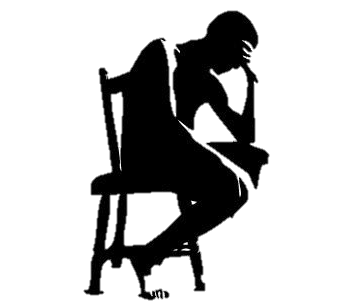 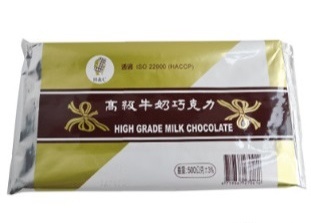 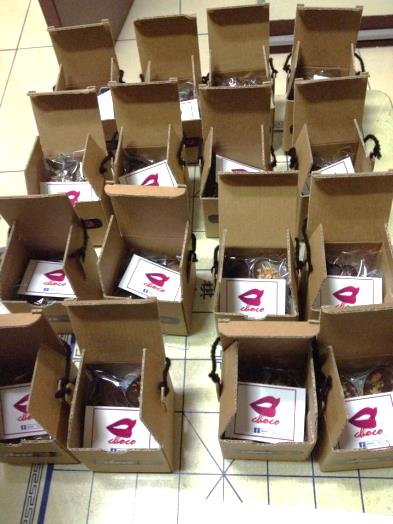 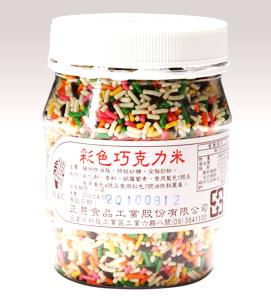 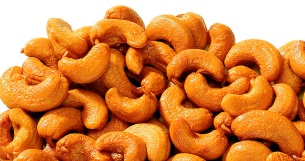 SWOT
機會Opportunity
網際網路發達使宣傳成本降低
可與異業結盟
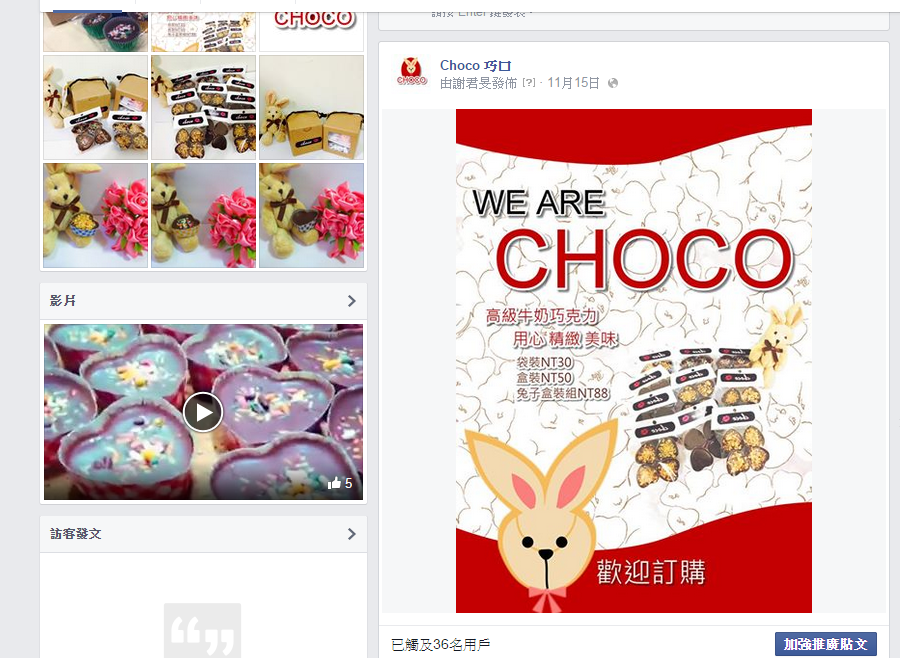 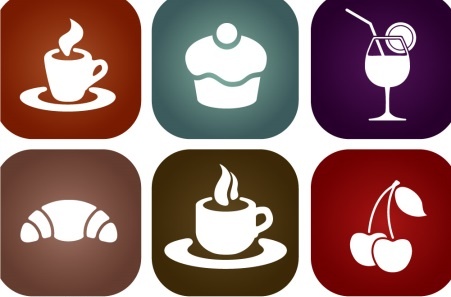 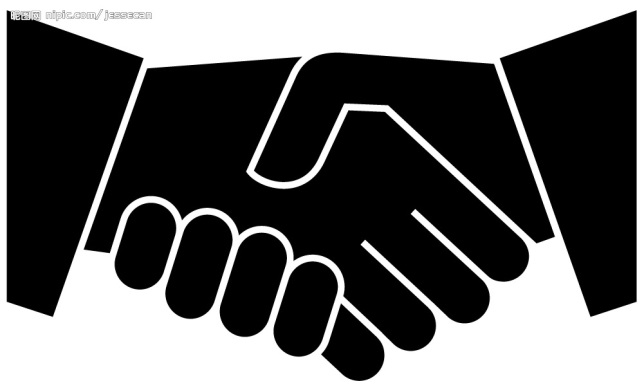 SWOT
威脅 Threat
食安問題影響
物價上漲
競爭者 替代品多樣
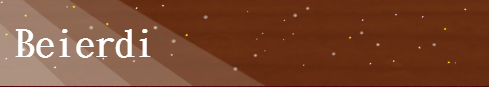 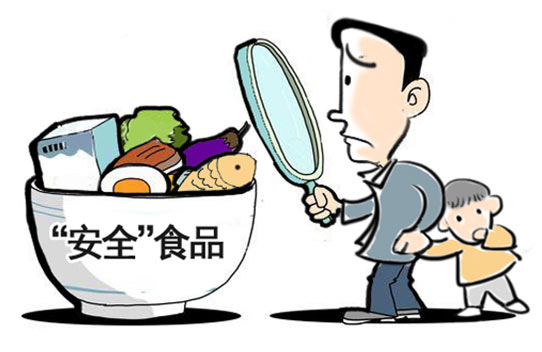 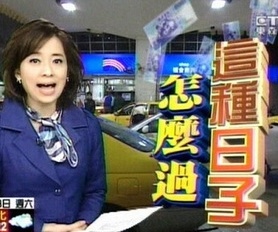 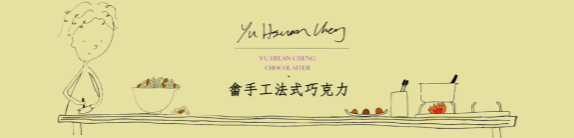 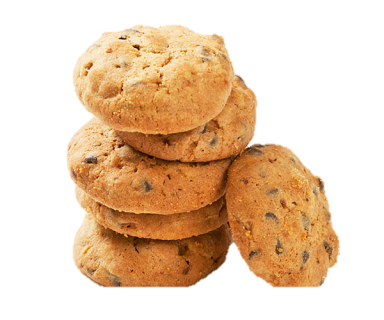 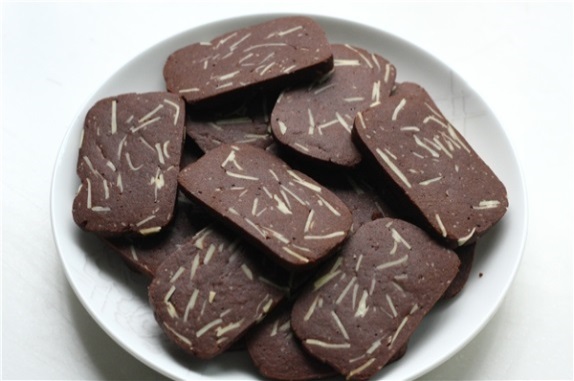 競爭者分析
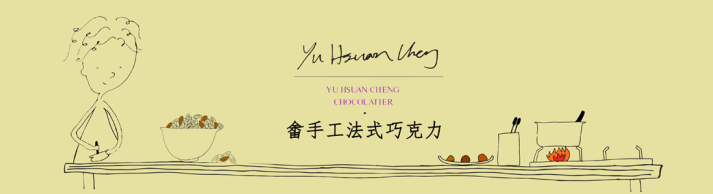 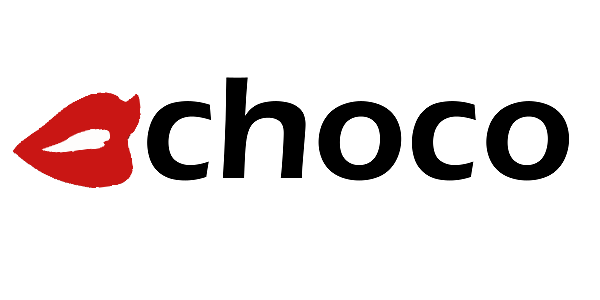 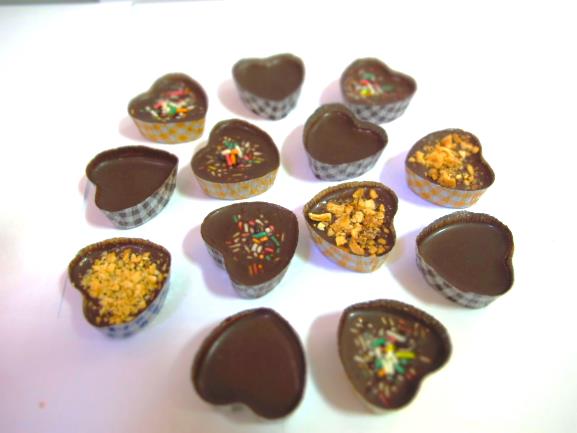 高級牛奶巧克力
原味
堅果 
巧克力米 
跳跳糖
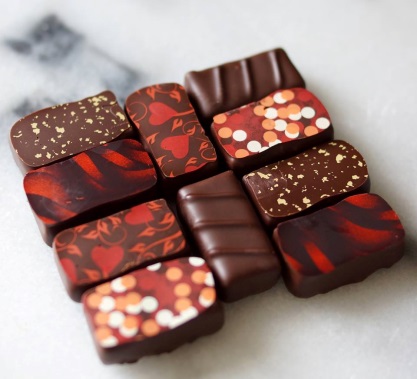 法式巧克力
夾心巧克力
生巧克力
白蘭地巧克力
價格/袋裝30元盒裝50元
價格/盒裝800-1500元
產品特色
產品平價包裝精緻
產品特色
法式特調巧克力
行銷4P策略
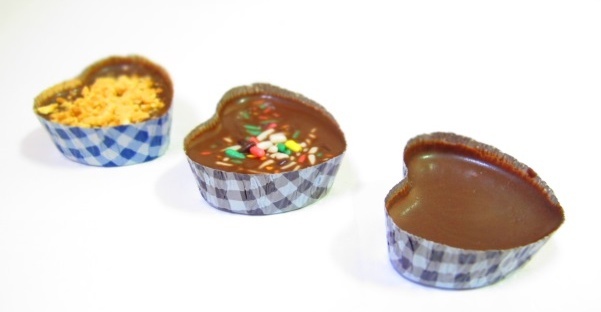 產品Product
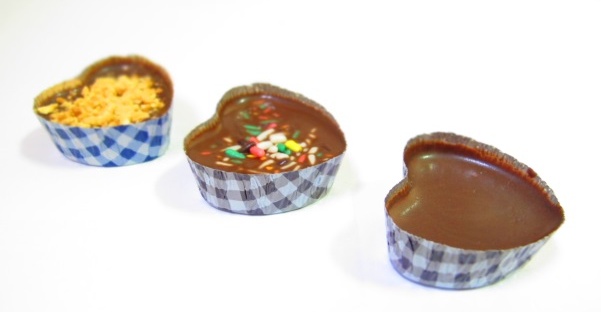 手工製作 原料新鮮
口感獨特 甜而不膩
原味 巧克力米 腰果 跳跳糖
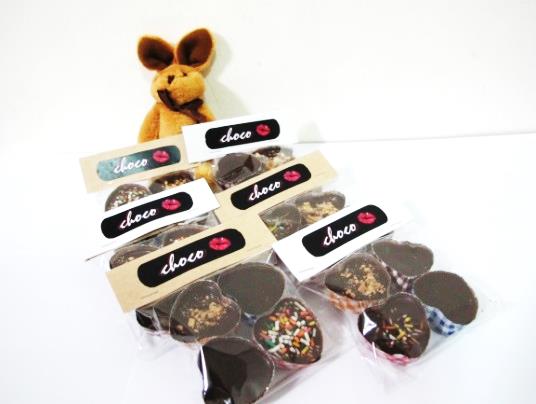 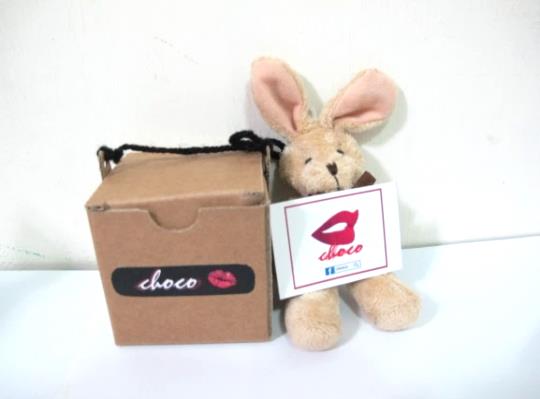 袋裝CHOCO
盒裝CHOCO
定價Price
市場導向及成本衡量定價策略
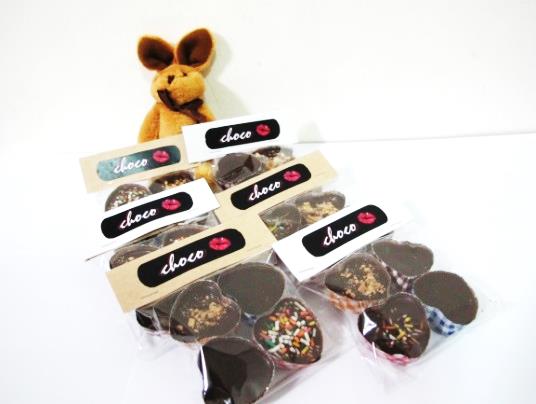 袋裝CHOCO
主要銷售想嘗鮮及直接食用的顧客
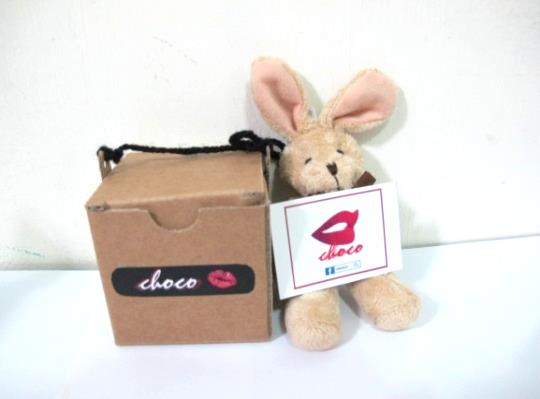 盒裝CHOCO
主要銷售想要送禮的顧客
通路Place
大學附近商圈
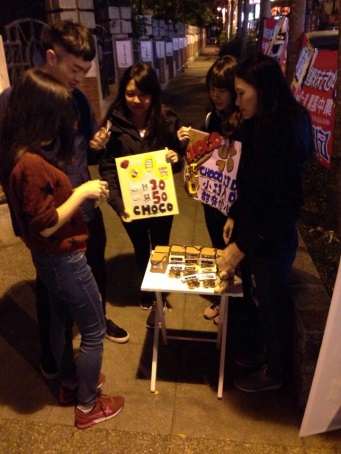 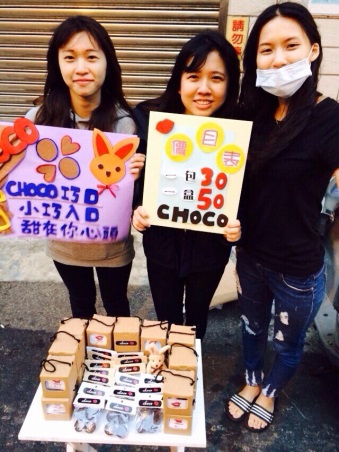 中原夜市
健行科技大學
通路Place
店家寄賣
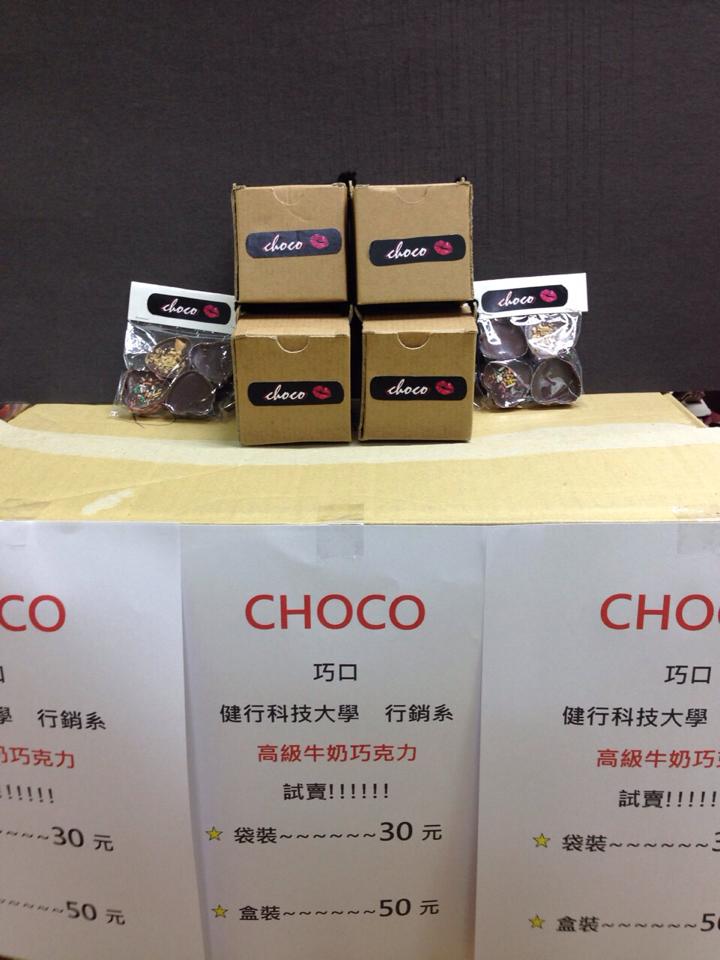 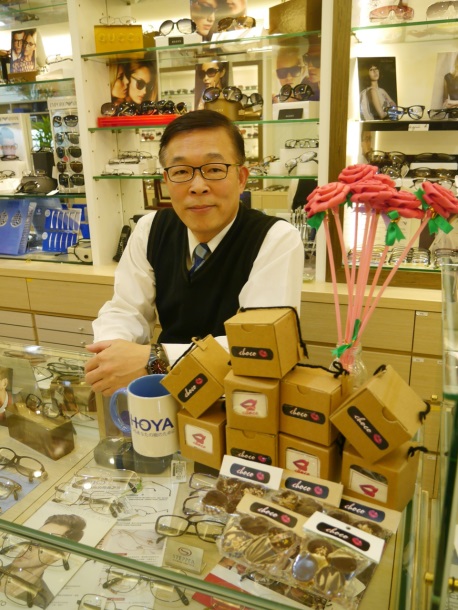 保養品公司
學校附近眼鏡行
通路Place
網路銷售
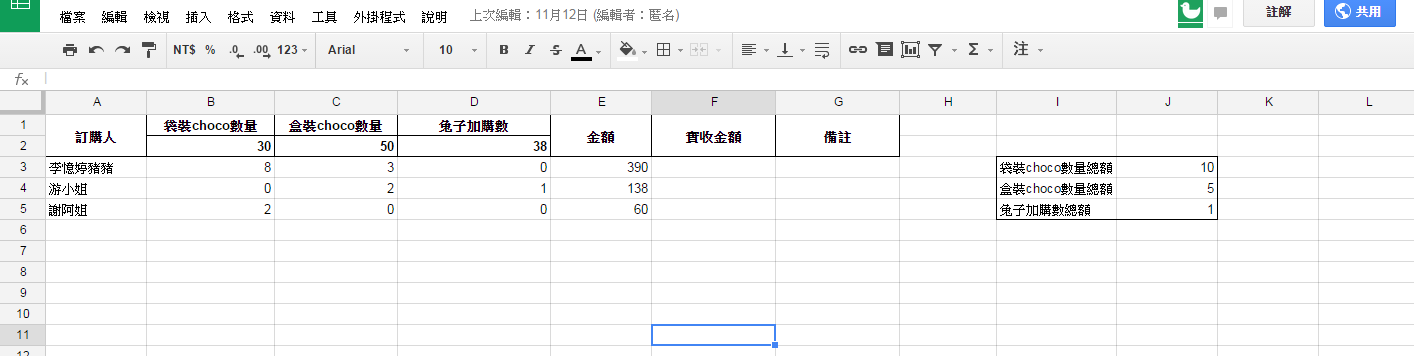 推廣Promotion
透過FACEBOOK粉絲團
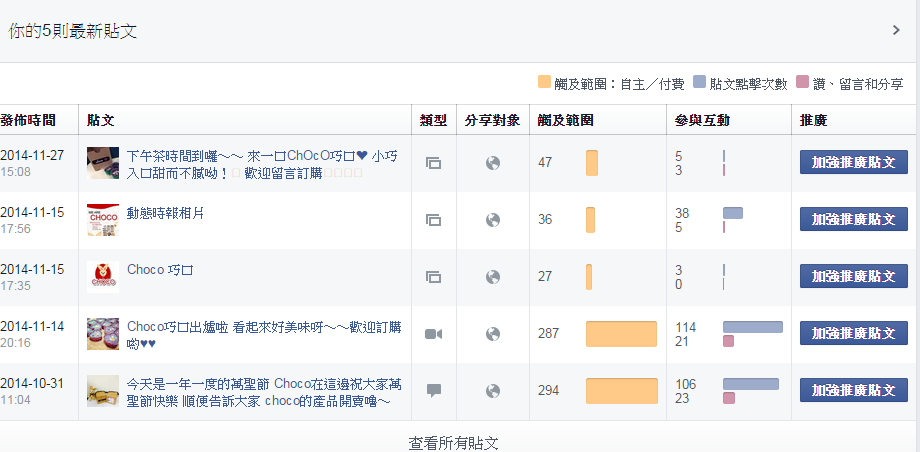 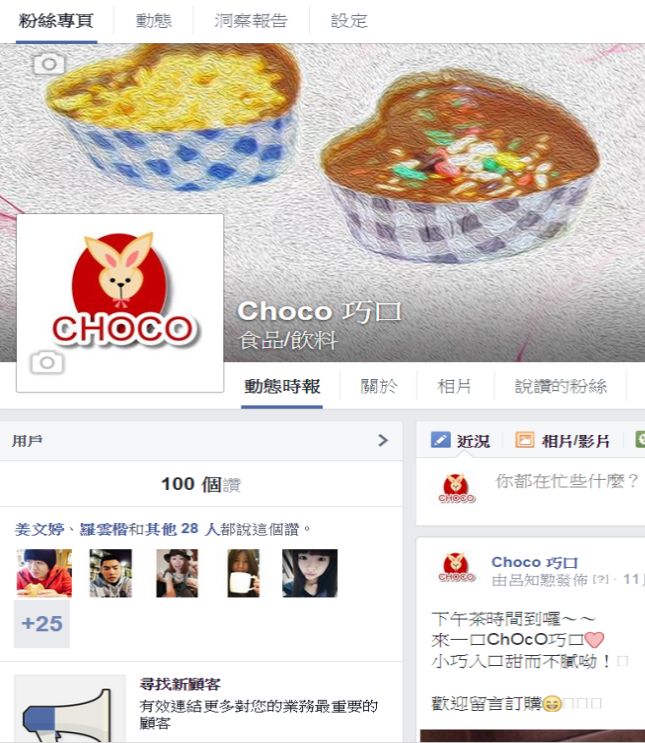 推廣Promotion
網路DM
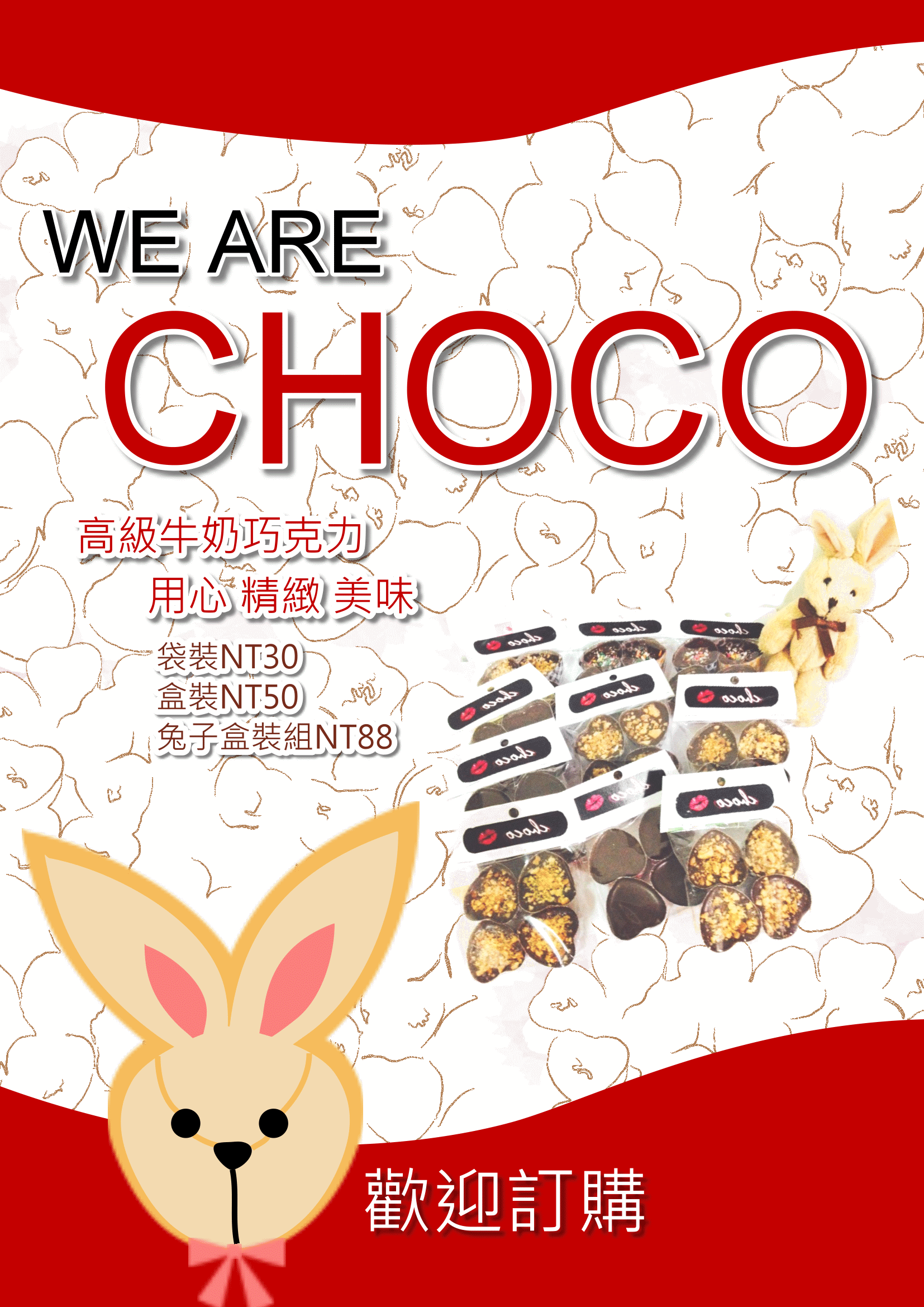 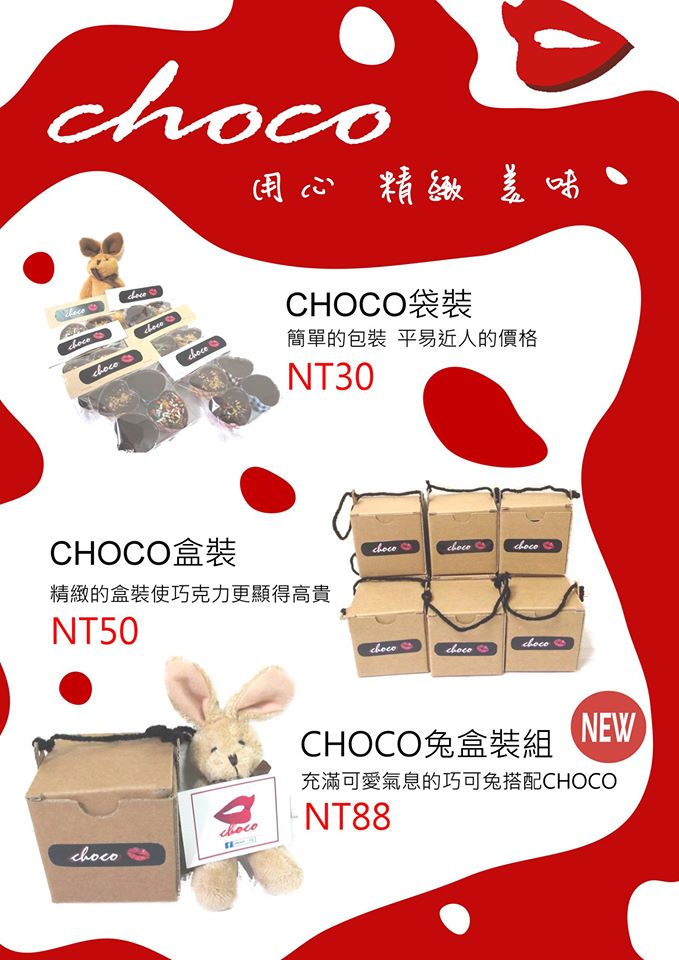 推廣Promotion
產品廣告
情人節系列廣告
青春廣告01
青春廣告02
青春廣告03
推廣Promotion
吉祥物推廣
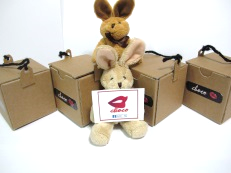 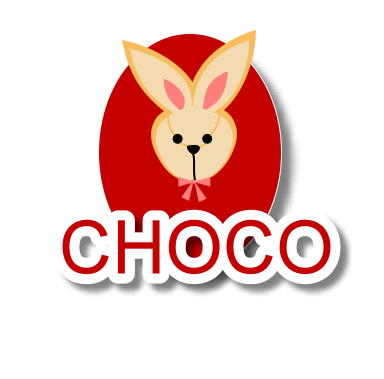 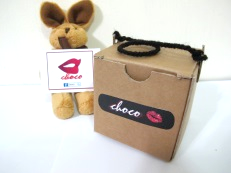 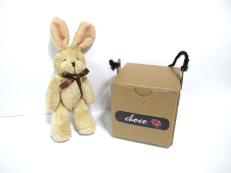 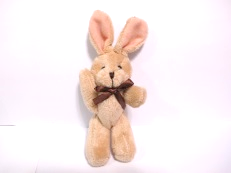 時程規劃
人員配置圖
財務分析
風險評估
預期效益
結論
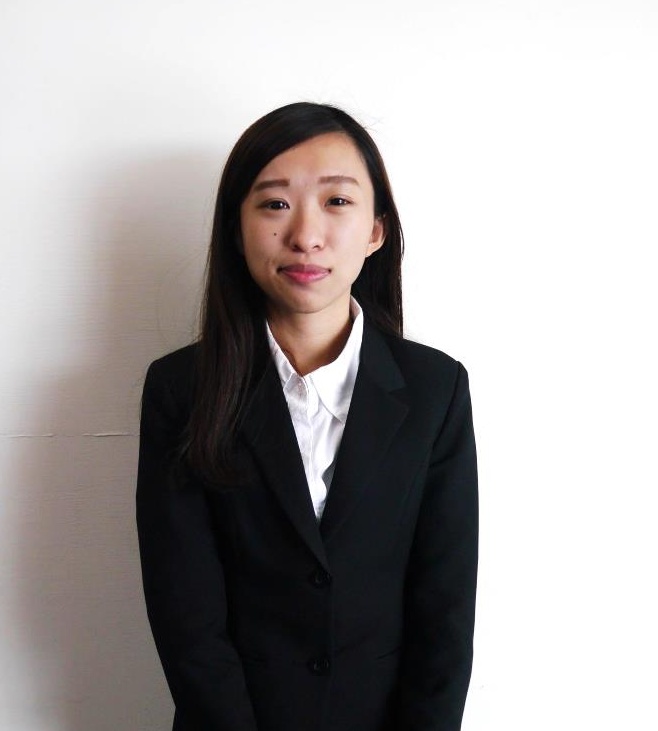 由請謝君旻為大家講解
財務分析
經費來源


經費說明
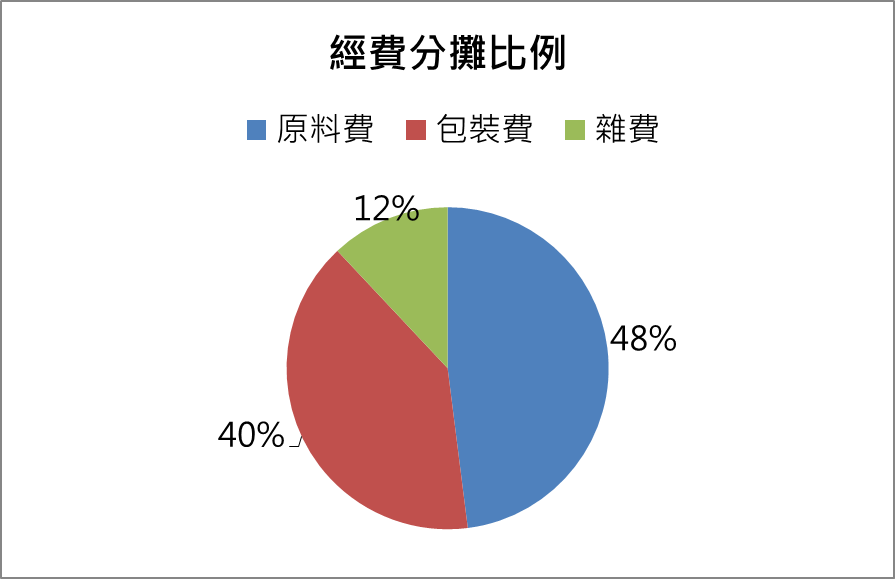 財務分析
營收預測
財務分析
銷售收入
財務分析
風險評估
預期效益
運用社群網路傳播
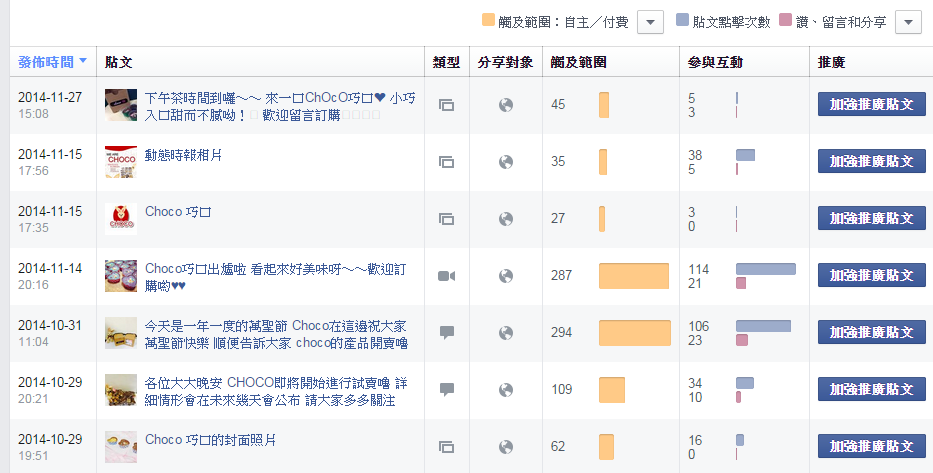 增加品牌知名度
增加觀看人數200人
提升銷售量20%
透過良好的品質與態度增加客源
忠誠度的提升
提高服務品質
增加產品的認同感
團隊分工協調
使團隊累積學習經驗
增加生產效率更好控制成本預算
結論
CHOCO精緻的包裝主要要吸引女大學生
架設粉絲團及產品廣告來達到效益
投入資金2500收入4000元
網路及學校附近商圈銷售
預計至少有200人看見我們的產品資訊
預計收入可提升20%
研發低熱量的巧克力
增加販售通路與零售廠商合作
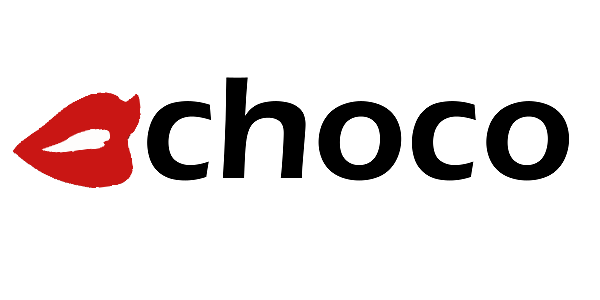 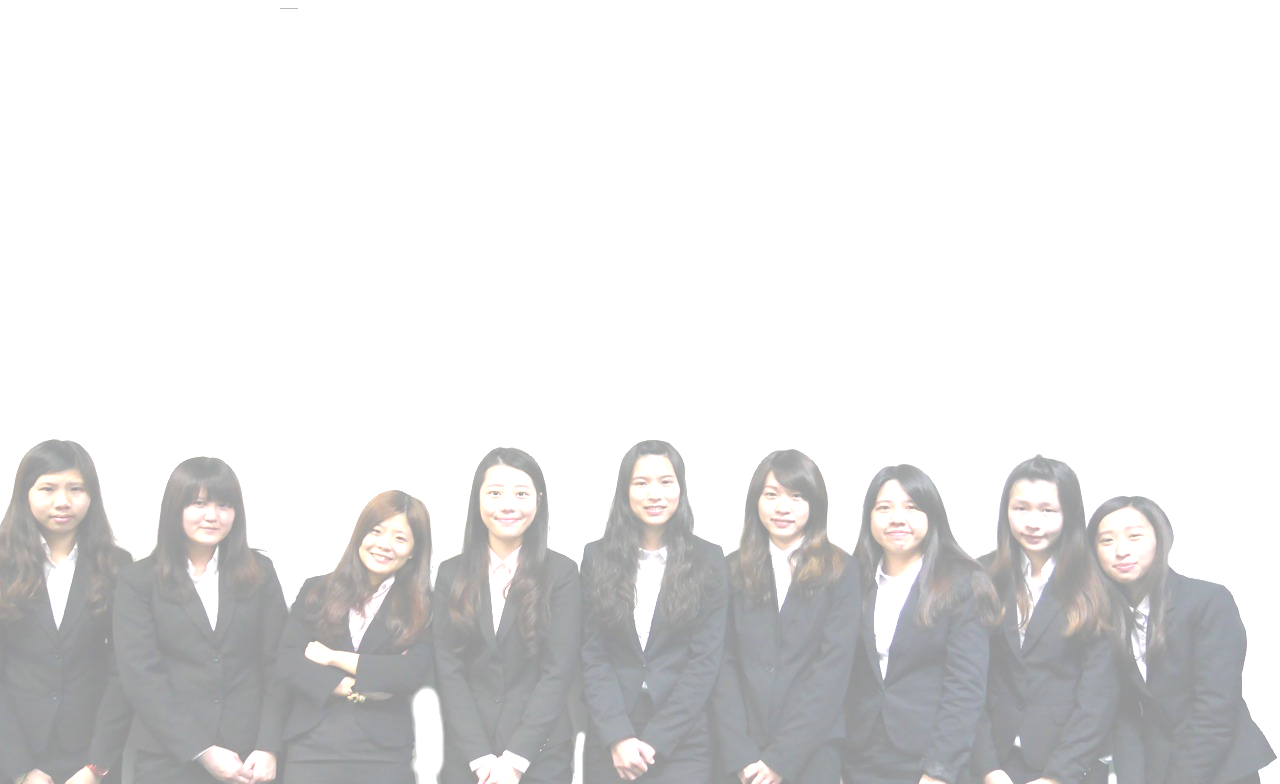 HAPPY NEW YEAR
END